第４回市政報告会
平成２６年１月２６日
市議会議員　坂澤博光
議会について
一年間の議会の流れ
　３月、６月、９月、１２月に議会は開かれます。

・それ、どういう意味（？）
　出納整理期間
　歳出予算、繰越明許費、継続費、債務負担行為
　（非）常備消防
　（非）被用者保険
１２月議会の概要
補正予算（４件）
　一般会計、後期高齢者医療特別会計
　下水道事業特別会計、水道事業会計
条例の改正、制定（９件）
　各務原市総合計画策定、職員給料表の改正
　市営住宅入居者の資格、消費税増税に備え
指定管理者の指定（９件）
　那加福祉センター、総合体育館、リバーサイド21など
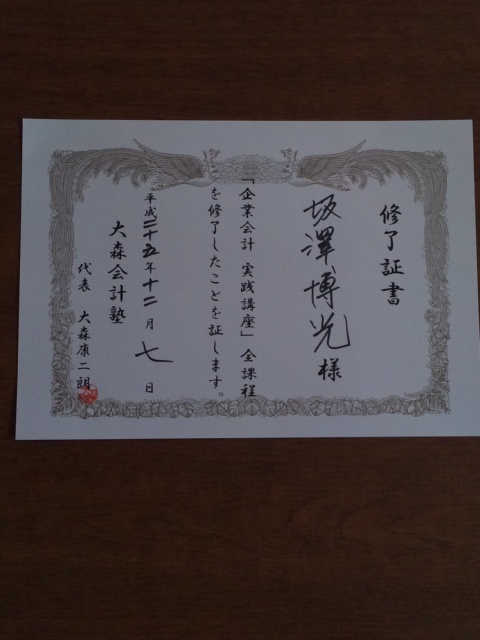 一般質問から
スパークの質問
・地域防災計画の見直し
・地域別計画の作成
・安心ネットワークの進捗状況

他の議員の質問
・JR那加駅周辺にトイレの設置
・結婚していないお母さんへの「寡婦控除のみなし」適用
・一般不妊治療のうち保険適用外の治療に対する助成
・産後１ケ月健診、ヤング健診
・複数の副市長
総務費
民生費
土木費
衛生費
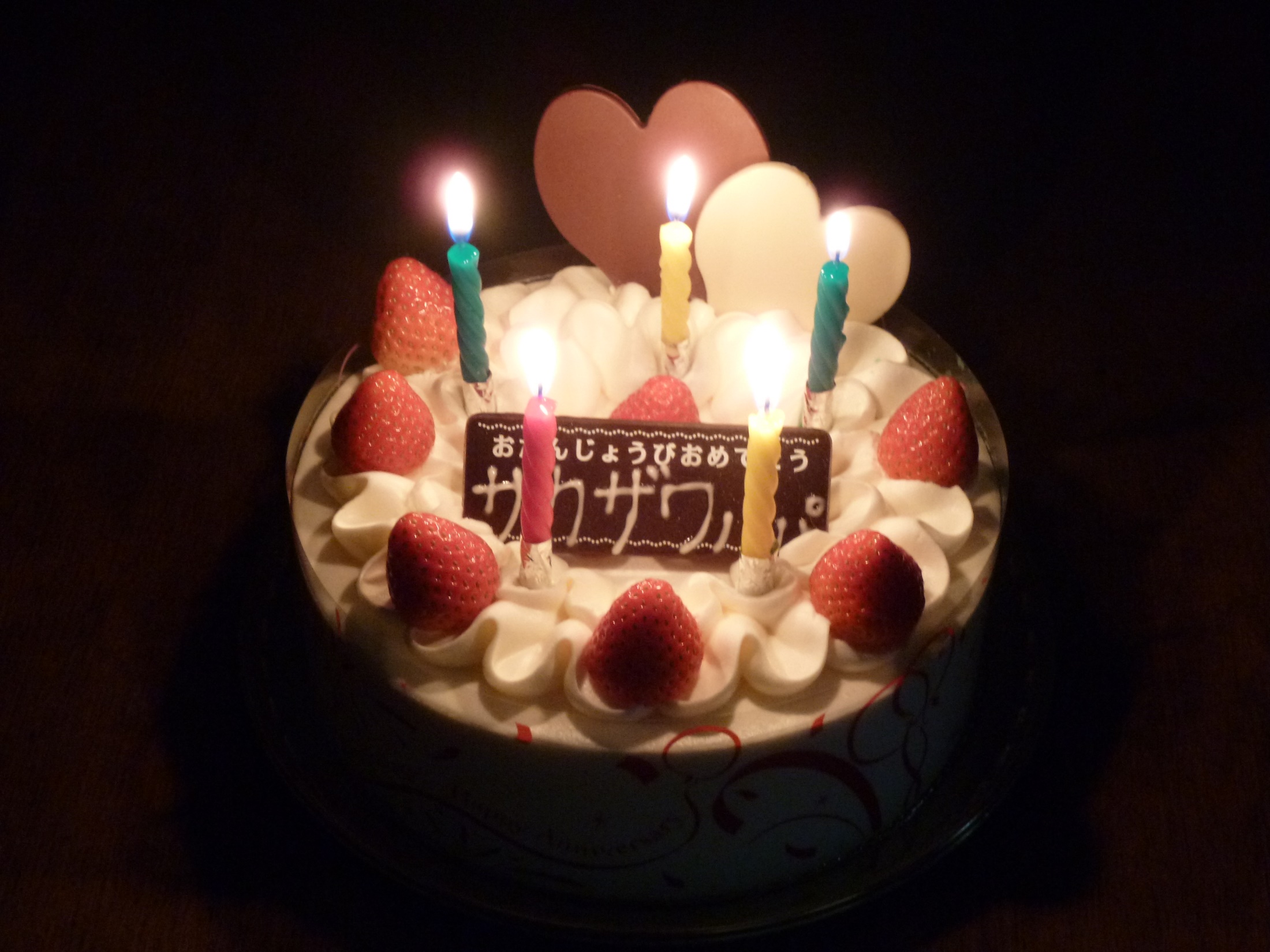 各委員会での質疑
民生消防常任委員会
　指定管理者の指定、ボランタリーハウスへの補助、MCA無線器
・経済教育常任委員会
　住宅リフォーム補助、少年自然の家
・建設水道常任委員会
　リバーサイド21の指定管理、公衆浴場への補助、下水道工事
・総務常任委員会
　総合計画の議決、職員給料表の改正、ふるさと納税
一人ひとりが主役となりの地域を再生する
地域の問題

町づくり意識調査の結果

・子供たちや中高生を巻き込んだ地域活動

・計画段階から参画

・できる範囲で、得意分野を活かして
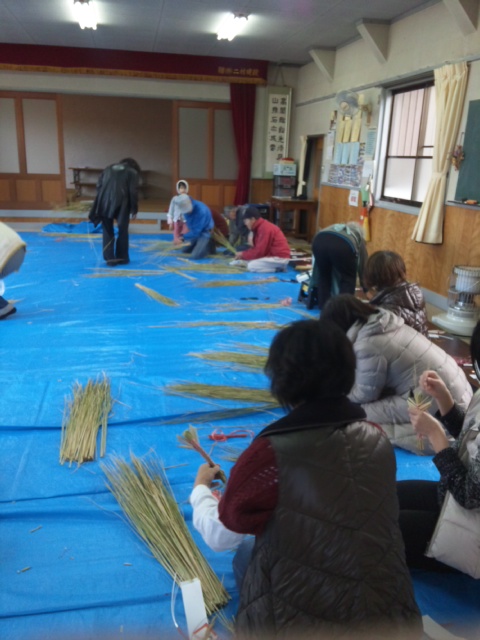 要望書・口頭要望
「しまむら」東側道路の通行について
意見交換
疑問やお悩みのことがあればどうぞ
３月議会（誰でも聞けます）
開会
　２月２４日（月）
・一般質問
　３月10日（月）、11日（火）
・委員会
　民生消防常任委員会：３月13日（木）
　経済教育常任委員会：３月14日（金）
　建設水道常任委員会：３月17日（月）
　総務常任委員会：３月18日（火）
・閉会
　３月２４日（月）